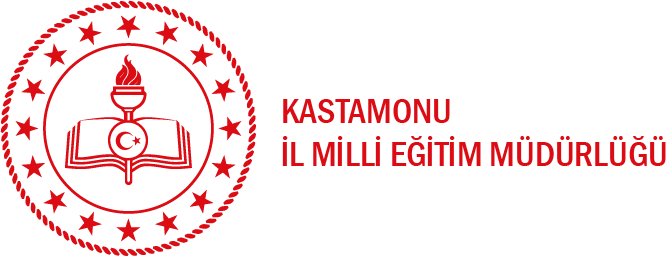 HEDEF BELİRLEME
2022 – 2023 EĞİTİM ÖĞRETİM YILI
REHBERLİK VE PSİKOLOJİK DANIŞMA HİZMETLERİ 
İÇERİK HAZIRLAMA KOMİSYONU
HEDEF NEDİR ?
Belirlenen bir zaman diliminde ulaşılmak istenen amaca uygun yöntem ve araçları belirlemek ve bunları nasıl kullanacağına karar vermektir.
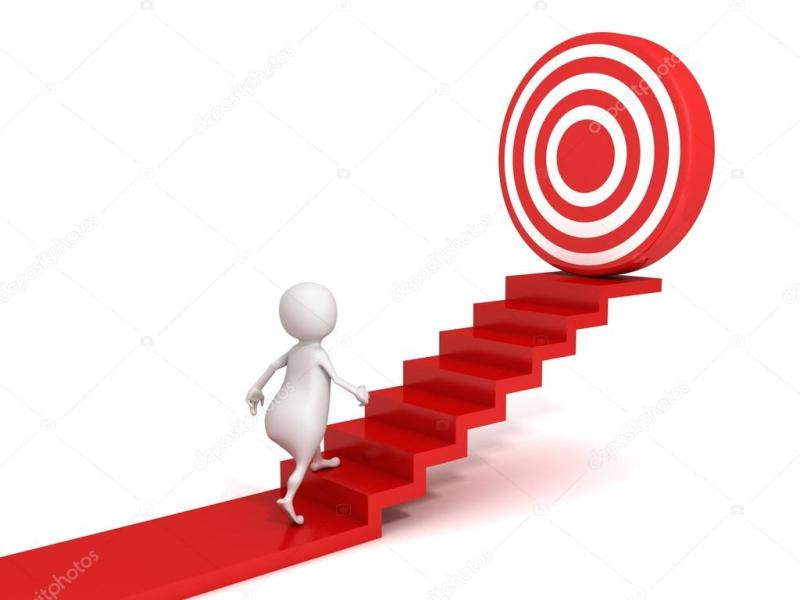 Hedef Belirlemek Başarıyı Nasıl Etkiler?
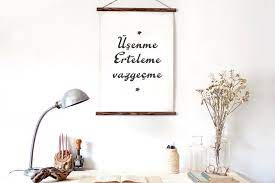 Daha kolay konsantre olmanızı sağlar.
Zaman yönetimini kolaylaştırır.
Dikkat dağıtıcı faktörlere karşı direnci artırır.
Yolunuza ışık tutar.
Geleceğinizi netleştirmenize yardım eder.
Hedef Belirlerken Nelere dikkat edilmelidir ?
« Ben mühendis olmak istiyorum. Boğaziçi Üniversitesi Bilgisayar Mühendisliği bölümünü kazanacağım. Yaklaşık 1 yıl zamanım var. Bunun için düzenli ders çalışmalıyım.»
Hedefler açık, net ve anlaşılır olmalıdır.

Hedefiniz Ne, Nerde, Ne zaman, Nasıl sorularına cevap vermelidir.
Hedef Belirlerken Nelere dikkat edilmelidir ?
« YKS sınavından 420 puan alacağım.»
Hedefler ölçülebilir olmalıdır.

 Hedefe ulaşma ve başarma kriterlerinizi sayısal olarak belirlemelisiniz.
Hedef Belirlerken Nelere dikkat edilmelidir ?
« Deneme sınavlarında 50 net yapıyorum, bunu 70 nete çıkarabilirim.»
Hedefler ulaşılabilir olmalıdır.

Hedefiniz, var olan potansiyelinize uygun olmalıdır. Ulaşması çok zor veya hayali hedefler belirlemek motivasyonunuzun düşmesine sebep olacaktır.
Hedef Belirlerken Nelere dikkat edilmelidir ?
« Bilgisayarlara karşı ilgim var. Mühendislik için gerekli matematik ve fen bilimleri derslerinde başarılıyım. »
Hedefler gerçekçi olmalıdır.

Hedefiniz ilginiz, yeteneğiniz ve içinde bulunduğunuz mevcut duruma uygun olmalıdır. Hedefe olan düşük inancın geri dönüşü süreç boyunca düşük motivasyon olacaktır.
Hedef Belirlerken Nelere dikkat edilmelidir ?
« 2 ay içinde tarih konularını bitireceğim.»
Hedefler zaman sınırlı olmalıdır.

Belirlediğiniz hedef için çalışmalarınızın başlangıç ve bitiş zamanı olmalıdır. Eğer hedefinize gerçekçi bir zaman dilimi koymazsanız bu hedef için çalışmayı sürekli erteleyebilirsiniz.
Hedef belirlenirken kısa, orta ve uzun süreli olarak üç gruba ayrılmalıdır.
Kısa Vadeli Hedefler
Günlük veya haftalık  olarak belirlenen hedeflerdir. Haftalık ders çalışma planı yapmak kısa vadeli hedefe örnektir.




Orta Vadeli Hedefler
Aylık olarak belirlenen hedeflerdir. Belirli zaman içinde konu bitirmek, test kitabının tamamını   çözmek orta vadeli hedeflere örnektir.



Uzun Vadeli Hedefler
Gelecek ile ilgili planlan ve yıllık olarak belirlenen hedeflerdir. Üniversite kazanmak, meslek edinmek, iş bulmak uzun vadeli hedeflere örnektir.
Hayatınızda yapmak istediklerinizin neler olduğunu düşünün ve ulaşmak istediğiniz 'Büyük Hedefinizi' belirleyin.

Ardından, hedeflerinize ulaşmak için küçük ve daha küçük hedeflere ayırın.

Daha sonra planlamalar dahilinde çalışmalara başlayın...
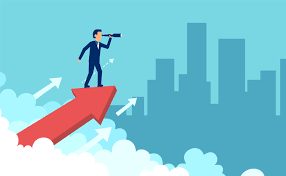 HEDEF BELİRLEMEDE 6 ADIM
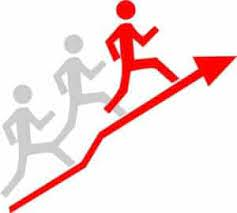 6. İLERLEMENİ ANALİZ ET
5. KARARLI VE PLANLI İLERLE
4. HAREKETE GEÇ
3. HEDEFİNİ BELİRLE
2. HAYAL ET
1. KENDİNİ TANI
DİNLEDİĞİNİZ İÇİN TEŞEKKÜRLER